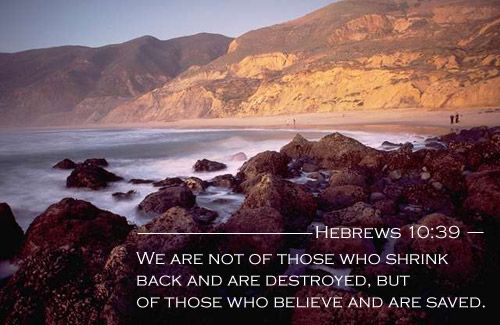 Deuteronomy 6
דברים ו
Deuteronomy 6 (Following Rocine’s Discourse Chart p. 341.)
וְזֹ֣את הַמִּצְוָ֗ה הַֽחֻקִּים֙ וְהַמִּשְׁפָּטִ֔ים אֲשֶׁ֥ר צִוָּ֛ה יְהוָ֥ה אֱלֹהֵיכֶ֖ם לְלַמֵּ֣ד אֶתְכֶ֑ם 
		לַעֲשׂ֣וֹת בָּאָ֔רֶץ אֲשֶׁ֥ר אַתֶּ֛ם עֹבְרִ֥ים שָׁ֖מָּה לְרִשְׁתָּֽהּ׃ 
	לְמַ֨עַן תִּירָ֜א אֶת־יְהוָ֣ה אֱלֹהֶ֗יךָ לִ֠שְׁמֹר אֶת־כָּל־חֻקֹּתָ֣יו וּמִצְוֺתָיו֮ 
		אֲשֶׁ֣ר אָנֹכִ֣י מְצַוֶּךָ֒ אַתָּה֙ וּבִנְךָ֣ וּבֶן־בִּנְךָ֔ כֹּ֖ל יְמֵ֣י חַיֶּ֑יךָ 
	וּלְמַ֖עַן יַאֲרִכֻ֥ן יָמֶֽיךָ׃ 
וְשָׁמַעְתָּ֤ יִשְׂרָאֵל֙ 
וְשָׁמַרְתָּ֣ לַעֲשׂ֔וֹת אֲשֶׁר֙ יִיטַ֣ב לְךָ֔ וַאֲשֶׁ֥ר תִּרְבּ֖וּן מְאֹ֑ד כַּאֲשֶׁר֩ דִּבֶּ֨ר יְהוָ֜ה אֱלֹהֵ֤י אֲבֹתֶ֙יךָ֙ לָ֔ךְ 
		אֶ֛רֶץ זָבַ֥ת חָלָ֖ב וּדְבָֽשׁ׃ 
שְׁמַ֖ע יִשְׂרָאֵ֑ל יְהוָ֥ה אֱלֹהֵ֖ינוּ יְהוָ֥ה ׀ אֶחָֽד׃ 
וְאָ֣הַבְתָּ֔ אֵ֖ת יְהוָ֣ה אֱלֹהֶ֑יךָ בְּכָל־לְבָבְךָ֥ וּבְכָל־נַפְשְׁךָ֖ וּבְכָל־מְאֹדֶֽךָ׃ 
	וְהָי֞וּ הַדְּבָרִ֣ים הָאֵ֗לֶּה אֲשֶׁ֨ר אָנֹכִ֧י מְצַוְּךָ֛ הַיּ֖וֹם עַל־לְבָבֶֽךָ׃ 
וְשִׁנַּנְתָּ֣ם לְבָנֶ֔יךָ 
וְדִבַּרְתָּ֖ בָּ֑ם בְּשִׁבְתְּךָ֤ בְּבֵיתֶ֙ךָ֙ וּבְלֶכְתְּךָ֣ בַדֶּ֔רֶךְ וּֽבְשָׁכְבְּךָ֖ וּבְקוּמֶֽךָ׃ 
וּקְשַׁרְתָּ֥ם לְא֖וֹת עַל־יָדֶ֑ךָ 
	וְהָי֥וּ לְטֹטָפֹ֖ת בֵּ֥ין עֵינֶֽיךָ׃ 
וּכְתַבְתָּ֛ם עַל־מְזוּזֹ֥ת בֵּיתֶ֖ךָ וּבִשְׁעָרֶֽיךָ׃
1A
Verbless clause
2A
פֶּן or לְמַעַן yiqtol
2C
פֶּן or לְמַעַן yiqtol
3A
Main-line weqatal
3B
Main-line weqatal
4
Imperative
5
Main-line weqatal
6A
Off-line weqatal
7A
Main-line weqatal
7B
Main-line weqatal
8A
Main-line weqatal
8B
Off-line weqatal
9
Main-line weqatal
Deuteronomy 6 (Following Rocine’s Discourse Chart p. 341.)
וְהָיָ֞ה 
		כִּ֥י יְבִיאֲךָ֣ ׀ יְהוָ֣ה אֱלֹהֶ֗יךָ אֶל־הָאָ֜רֶץ אֲשֶׁ֨ר נִשְׁבַּ֧ע לַאֲבֹתֶ֛יךָ לְאַבְרָהָ֛ם לְיִצְחָ֥ק וּֽלְיַעֲקֹ֖ב לָ֣תֶת לָ֑ךְ 
			עָרִ֛ים גְּדֹלֹ֥ת וְטֹבֹ֖ת אֲשֶׁ֥ר לֹא־בָנִֽיתָ׃ 
			וּבָ֨תִּ֜ים מְלֵאִ֣ים כָּל־טוּב֮ אֲשֶׁ֣ר לֹא־מִלֵּאתָ֒ 
			וּבֹרֹ֤ת חֲצוּבִים֙ אֲשֶׁ֣ר לֹא־חָצַ֔בְתָּ 
			כְּרָמִ֥ים וְזֵיתִ֖ים אֲשֶׁ֣ר לֹא־נָטָ֑עְתָּ 
	וְאָכַלְתָּ֖ 
	וְשָׂבָֽעְתָּ׃ 
הִשָּׁ֣מֶר לְךָ֔ 
	פֶּן־תִּשְׁכַּ֖ח אֶת־יְהוָ֑ה אֲשֶׁ֧ר הוֹצִֽיאֲךָ֛ מֵאֶ֥רֶץ מִצְרַ֖יִם מִבֵּ֥ית עֲבָדִֽים׃ 
	אֶת־יְהוָ֧ה אֱלֹהֶ֛יךָ תִּירָ֖א 
	וְאֹת֣וֹ תַעֲבֹ֑ד 
	וּבִשְׁמ֖וֹ תִּשָּׁבֵֽעַ׃ 
	לֹ֣א תֵֽלְכ֔וּן אַחֲרֵ֖י אֱלֹהִ֣ים אֲחֵרִ֑ים מֵאֱלֹהֵי֙ הָֽעַמִּ֔ים אֲשֶׁ֖ר סְבִיבוֹתֵיכֶֽם׃ 
		כִּ֣י אֵ֥ל קַנָּ֛א יְהוָ֥ה אֱלֹהֶ֖יךָ בְּקִרְבֶּ֑ךָ 
	פֶּן־יֶ֠חֱרֶה אַף־יְהוָ֤ה אֱלֹהֶ֙יךָ֙ בָּ֔ךְ 
	וְהִשְׁמִ֣ידְךָ֔ מֵעַ֖ל פְּנֵ֥י הָאֲדָמָֽה׃ 
	לֹ֣א תְנַסּ֔וּ אֶת־יְהוָ֖ה אֱלֹהֵיכֶ֑ם כַּאֲשֶׁ֥ר נִסִּיתֶ֖ם בַּמַּסָּֽה׃ 
	שָׁמ֣וֹר תִּשְׁמְר֔וּן אֶת־מִצְוֺ֖ת יְהוָ֣ה אֱלֹהֵיכֶ֑ם וְעֵדֹתָ֥יו וְחֻקָּ֖יו אֲשֶׁ֥ר צִוָּֽךְ׃
10A
וְהָיָה
10B
כִּי-yiqtol
11E
Off-line weqatal
11F
Off-line weqatal
12A
Imperative
12B
פֶּן or לְמַעַן yiqtol
13A
X-yiqtol or Inf. Abs. + yiq
13B
X-yiqtol or Inf. Abs. + yiq
13C
X-yiqtol or Inf. Abs. + yiq
14A
Negated yiqtol
15A
Verbless clause
15B
פֶּן or לְמַעַן yiqtol
15C
Off-line weqatal
16A
Negated yiqtol
17A
X-yiqtol or Inf. Abs. + yiq
Deuteronomy 6 (Following Rocine’s Discourse Chart p. 341.)
וְעָשִׂ֛יתָ הַיָּשָׁ֥ר וְהַטּ֖וֹב בְּעֵינֵ֣י יְהוָ֑ה 
	לְמַ֙עַן֙ יִ֣יטַב לָ֔ךְ 
	וּבָ֗אתָ 
	וְיָֽרַשְׁתָּ֙ אֶת־הָאָ֣רֶץ הַטֹּבָ֔ה אֲשֶׁר־נִשְׁבַּ֥ע יְהוָ֖ה לַאֲבֹתֶֽיךָ׃ 
		לַהֲדֹ֥ף אֶת־כָּל־אֹיְבֶ֖יךָ מִפָּנֶ֑יךָ כַּאֲשֶׁ֖ר דִּבֶּ֥ר יְהוָֽה׃ 
	כִּֽי־יִשְׁאָלְךָ֥ בִנְךָ֛ מָחָ֖ר לֵאמֹ֑ר מָ֣ה הָעֵדֹ֗ת וְהַֽחֻקִּים֙ וְהַמִּשְׁפָּטִ֔ים אֲשֶׁ֥ר צִוָּ֛ה יְהוָ֥ה אֱלֹהֵ֖ינוּ אֶתְכֶֽם׃ 
וְאָמַרְתָּ֣ לְבִנְךָ֔ 

		עֲבָדִ֛ים הָיִ֥ינוּ לְפַרְעֹ֖ה בְּמִצְרָ֑יִם 
	וַיּוֹצִיאֵ֧נוּ יְהוָ֛ה מִמִּצְרַ֖יִם בְּיָ֥ד חֲזָקָֽה׃ 
	וַיִּתֵּ֣ן יְהוָ֡ה אוֹתֹ֣ת וּ֠מֹפְתִים גְּדֹלִ֨ים וְרָעִ֧ים ׀ בְּמִצְרַ֛יִם בְּפַרְעֹ֥ה וּבְכָל־בֵּית֖וֹ לְעֵינֵֽינוּ׃ 
		וְאוֹתָ֖נוּ הוֹצִ֣יא מִשָּׁ֑ם 
		לְמַ֙עַן֙ הָבִ֣יא אֹתָ֔נוּ לָ֤תֶת לָ֙נוּ֙ אֶת־הָאָ֔רֶץ אֲשֶׁ֥ר נִשְׁבַּ֖ע לַאֲבֹתֵֽינוּ׃ 
	וַיְצַוֵּ֣נוּ יְהוָ֗ה לַעֲשׂוֹת֙ אֶת־כָּל־הַחֻקִּ֣ים הָאֵ֔לֶּה 
		לְיִרְאָ֖ה אֶת־יְהוָ֣ה אֱלֹהֵ֑ינוּ 
		לְט֥וֹב לָ֙נוּ֙ כָּל־הַיָּמִ֔ים 
		לְחַיֹּתֵ֖נוּ כְּהַיּ֥וֹם הַזֶּֽה׃ 

	וּצְדָקָ֖ה תִּֽהְיֶה־לָּ֑נוּ כִּֽי־נִשְׁמֹ֨ר לַעֲשׂ֜וֹת אֶת־כָּל־הַמִּצְוָ֣ה הַזֹּ֗את לִפְנֵ֛י יְהוָ֥ה אֱלֹהֵ֖ינוּ כַּאֲשֶׁ֥ר צִוָּֽנוּ׃
18A
Main-line weqatal
18B
פֶּן or לְמַעַן yiqtol
18C
Off-line weqatal
18D
Off-line weqatal
20A
כִּי-yiqtol
21A
Main-line weqatal
Embedded Historical Narrative
21B
X-qatal
21C
Wayyiqtol
22
Wayyiqtol
23A
X-qatal
23B
לְמַעַן-qatal
24
Wayyiqtol
X-yiqtol or 
Inf. Abs. + yiq
25A
Deuteronomy 6
וְזֹ֣את הַמִּצְוָ֗ה הַֽחֻקִּים֙ וְהַמִּשְׁפָּטִ֔ים אֲשֶׁ֥ר צִוָּ֛ה יְהוָ֥ה אֱלֹהֵיכֶ֖ם לְלַמֵּ֣ד אֶתְכֶ֑ם 
		לַעֲשׂ֣וֹת בָּאָ֔רֶץ אֲשֶׁ֥ר אַתֶּ֛ם עֹבְרִ֥ים שָׁ֖מָּה לְרִשְׁתָּֽהּ׃ 
	לְמַ֨עַן תִּירָ֜א אֶת־יְהוָ֣ה אֱלֹהֶ֗יךָ לִ֠שְׁמֹר אֶת־כָּל־חֻקֹּתָ֣יו וּמִצְוֺתָיו֮ 
		אֲשֶׁ֣ר אָנֹכִ֣י מְצַוֶּךָ֒ אַתָּה֙ וּבִנְךָ֣ וּבֶן־בִּנְךָ֔ כֹּ֖ל יְמֵ֣י חַיֶּ֑יךָ 
	וּלְמַ֖עַן יַאֲרִכֻ֥ן יָמֶֽיךָ׃ 
וְשָׁמַעְתָּ֤ יִשְׂרָאֵל֙ 
וְשָׁמַרְתָּ֣ לַעֲשׂ֔וֹת אֲשֶׁר֙ יִיטַ֣ב לְךָ֔ וַאֲשֶׁ֥ר תִּרְבּ֖וּן מְאֹ֑ד כַּאֲשֶׁר֩ דִּבֶּ֨ר יְהוָ֜ה אֱלֹהֵ֤י אֲבֹתֶ֙יךָ֙ לָ֔ךְ 
		אֶ֛רֶץ זָבַ֥ת חָלָ֖ב וּדְבָֽשׁ׃ 
שְׁמַ֖ע יִשְׂרָאֵ֑ל יְהוָ֥ה אֱלֹהֵ֖ינוּ יְהוָ֥ה ׀ אֶחָֽד׃ 
וְאָ֣הַבְתָּ֔ אֵ֖ת יְהוָ֣ה אֱלֹהֶ֑יךָ בְּכָל־לְבָבְךָ֥ וּבְכָל־נַפְשְׁךָ֖ וּבְכָל־מְאֹדֶֽךָ׃ 
	וְהָי֞וּ הַדְּבָרִ֣ים הָאֵ֗לֶּה אֲשֶׁ֨ר אָנֹכִ֧י מְצַוְּךָ֛ הַיּ֖וֹם עַל־לְבָבֶֽךָ׃ 
וְשִׁנַּנְתָּ֣ם לְבָנֶ֔יךָ 
וְדִבַּרְתָּ֖ בָּ֑ם בְּשִׁבְתְּךָ֤ בְּבֵיתֶ֙ךָ֙ וּבְלֶכְתְּךָ֣ בַדֶּ֔רֶךְ וּֽבְשָׁכְבְּךָ֖ וּבְקוּמֶֽךָ׃ 
וּקְשַׁרְתָּ֥ם לְא֖וֹת עַל־יָדֶ֑ךָ 
	וְהָי֥וּ לְטֹטָפֹ֖ת בֵּ֥ין עֵינֶֽיךָ׃ 
וּכְתַבְתָּ֛ם עַל־מְזוּזֹ֥ת בֵּיתֶ֖ךָ וּבִשְׁעָרֶֽיךָ׃
1
2
3
4
5
6
7
8
9
Deuteronomy 6
וְהָיָ֞ה 
		כִּ֥י יְבִיאֲךָ֣ ׀ יְהוָ֣ה אֱלֹהֶ֗יךָ אֶל־הָאָ֜רֶץ אֲשֶׁ֨ר נִשְׁבַּ֧ע לַאֲבֹתֶ֛יךָ לְאַבְרָהָ֛ם לְיִצְחָ֥ק וּֽלְיַעֲקֹ֖ב לָ֣תֶת לָ֑ךְ 
			עָרִ֛ים גְּדֹלֹ֥ת וְטֹבֹ֖ת אֲשֶׁ֥ר לֹא־בָנִֽיתָ׃ 
			וּבָ֨תִּ֜ים מְלֵאִ֣ים כָּל־טוּב֮ אֲשֶׁ֣ר לֹא־מִלֵּאתָ֒ 
			וּבֹרֹ֤ת חֲצוּבִים֙ אֲשֶׁ֣ר לֹא־חָצַ֔בְתָּ 
			כְּרָמִ֥ים וְזֵיתִ֖ים אֲשֶׁ֣ר לֹא־נָטָ֑עְתָּ 
	וְאָכַלְתָּ֖ 
	וְשָׂבָֽעְתָּ׃ 
הִשָּׁ֣מֶר לְךָ֔ 
	פֶּן־תִּשְׁכַּ֖ח אֶת־יְהוָ֑ה אֲשֶׁ֧ר הוֹצִֽיאֲךָ֛ מֵאֶ֥רֶץ מִצְרַ֖יִם מִבֵּ֥ית עֲבָדִֽים׃ 
	אֶת־יְהוָ֧ה אֱלֹהֶ֛יךָ תִּירָ֖א 
	וְאֹת֣וֹ תַעֲבֹ֑ד 
	וּבִשְׁמ֖וֹ תִּשָּׁבֵֽעַ׃ 
	לֹ֣א תֵֽלְכ֔וּן אַחֲרֵ֖י אֱלֹהִ֣ים אֲחֵרִ֑ים מֵאֱלֹהֵי֙ הָֽעַמִּ֔ים אֲשֶׁ֖ר סְבִיבוֹתֵיכֶֽם׃ 
		כִּ֣י אֵ֥ל קַנָּ֛א יְהוָ֥ה אֱלֹהֶ֖יךָ בְּקִרְבֶּ֑ךָ 
	פֶּן־יֶ֠חֱרֶה אַף־יְהוָ֤ה אֱלֹהֶ֙יךָ֙ בָּ֔ךְ 
	וְהִשְׁמִ֣ידְךָ֔ מֵעַ֖ל פְּנֵ֥י הָאֲדָמָֽה׃ 
	לֹ֣א תְנַסּ֔וּ אֶת־יְהוָ֖ה אֱלֹהֵיכֶ֑ם כַּאֲשֶׁ֥ר נִסִּיתֶ֖ם בַּמַּסָּֽה׃ 
	שָׁמ֣וֹר תִּשְׁמְר֔וּן אֶת־מִצְוֺ֖ת יְהוָ֣ה אֱלֹהֵיכֶ֑ם וְעֵדֹתָ֥יו וְחֻקָּ֖יו אֲשֶׁ֥ר צִוָּֽךְ׃
10
11
12
13
14
15
16
17
Deuteronomy 6
וְעָשִׂ֛יתָ הַיָּשָׁ֥ר וְהַטּ֖וֹב בְּעֵינֵ֣י יְהוָ֑ה 
	לְמַ֙עַן֙ יִ֣יטַב לָ֔ךְ 
	וּבָ֗אתָ 
	וְיָֽרַשְׁתָּ֙ אֶת־הָאָ֣רֶץ הַטֹּבָ֔ה אֲשֶׁר־נִשְׁבַּ֥ע יְהוָ֖ה לַאֲבֹתֶֽיךָ׃ 
		לַהֲדֹ֥ף אֶת־כָּל־אֹיְבֶ֖יךָ מִפָּנֶ֑יךָ כַּאֲשֶׁ֖ר דִּבֶּ֥ר יְהוָֽה׃ 
	כִּֽי־יִשְׁאָלְךָ֥ בִנְךָ֛ מָחָ֖ר לֵאמֹ֑ר מָ֣ה הָעֵדֹ֗ת וְהַֽחֻקִּים֙ וְהַמִּשְׁפָּטִ֔ים אֲשֶׁ֥ר צִוָּ֛ה יְהוָ֥ה אֱלֹהֵ֖ינוּ אֶתְכֶֽם׃ 
וְאָמַרְתָּ֣ לְבִנְךָ֔ 

		עֲבָדִ֛ים הָיִ֥ינוּ לְפַרְעֹ֖ה בְּמִצְרָ֑יִם 
	וַיּוֹצִיאֵ֧נוּ יְהוָ֛ה מִמִּצְרַ֖יִם בְּיָ֥ד חֲזָקָֽה׃ 
	וַיִּתֵּ֣ן יְהוָ֡ה אוֹתֹ֣ת וּ֠מֹפְתִים גְּדֹלִ֨ים וְרָעִ֧ים ׀ בְּמִצְרַ֛יִם בְּפַרְעֹ֥ה וּבְכָל־בֵּית֖וֹ לְעֵינֵֽינוּ׃ 
		וְאוֹתָ֖נוּ הוֹצִ֣יא מִשָּׁ֑ם 
		לְמַ֙עַן֙ הָבִ֣יא אֹתָ֔נוּ לָ֤תֶת לָ֙נוּ֙ אֶת־הָאָ֔רֶץ אֲשֶׁ֥ר נִשְׁבַּ֖ע לַאֲבֹתֵֽינוּ׃ 
	וַיְצַוֵּ֣נוּ יְהוָ֗ה לַעֲשׂוֹת֙ אֶת־כָּל־הַחֻקִּ֣ים הָאֵ֔לֶּה 
		לְיִרְאָ֖ה אֶת־יְהוָ֣ה אֱלֹהֵ֑ינוּ 
		לְט֥וֹב לָ֙נוּ֙ כָּל־הַיָּמִ֔ים 
		לְחַיֹּתֵ֖נוּ כְּהַיּ֥וֹם הַזֶּֽה׃ 

	וּצְדָקָ֖ה תִּֽהְיֶה־לָּ֑נוּ כִּֽי־נִשְׁמֹ֨ר לַעֲשׂ֜וֹת אֶת־כָּל־הַמִּצְוָ֣ה הַזֹּ֗את לִפְנֵ֛י יְהוָ֥ה אֱלֹהֵ֖ינוּ כַּאֲשֶׁ֥ר צִוָּֽנוּ׃
18
19
20
21
Embedded Historical Narrative
22
23
24
25
Deuteronomy 6
וְזֹ֣את הַמִּצְוָ֗ה הַֽחֻקִּים֙ וְהַמִּשְׁפָּטִ֔ים אֲשֶׁ֥ר צִוָּ֛ה יְהוָ֥ה אֱלֹהֵיכֶ֖ם לְלַמֵּ֣ד אֶתְכֶ֑ם 
		לַעֲשׂ֣וֹת בָּאָ֔רֶץ אֲשֶׁ֥ר אַתֶּ֛ם עֹבְרִ֥ים שָׁ֖מָּה לְרִשְׁתָּֽהּ׃ 
	לְמַ֨עַן תִּירָ֜א אֶת־יְהוָ֣ה אֱלֹהֶ֗יךָ לִ֠שְׁמֹר אֶת־כָּל־חֻקֹּתָ֣יו וּמִצְוֺתָיו֮ 
		אֲשֶׁ֣ר אָנֹכִ֣י מְצַוֶּךָ֒ אַתָּה֙ וּבִנְךָ֣ וּבֶן־בִּנְךָ֔ כֹּ֖ל יְמֵ֣י חַיֶּ֑יךָ 
	וּלְמַ֖עַן יַאֲרִכֻ֥ן יָמֶֽיךָ׃ 
וְשָׁמַעְתָּ֤ יִשְׂרָאֵל֙ 
וְשָׁמַרְתָּ֣ לַעֲשׂ֔וֹת אֲשֶׁר֙ יִיטַ֣ב לְךָ֔ וַאֲשֶׁ֥ר תִּרְבּ֖וּן מְאֹ֑ד כַּאֲשֶׁר֩ דִּבֶּ֨ר יְהוָ֜ה אֱלֹהֵ֤י אֲבֹתֶ֙יךָ֙ לָ֔ךְ 
		אֶ֛רֶץ זָבַ֥ת חָלָ֖ב וּדְבָֽשׁ׃ 
שְׁמַ֖ע יִשְׂרָאֵ֑ל יְהוָ֥ה אֱלֹהֵ֖ינוּ יְהוָ֥ה ׀ אֶחָֽד׃ 
וְאָ֣הַבְתָּ֔ אֵ֖ת יְהוָ֣ה אֱלֹהֶ֑יךָ בְּכָל־לְבָבְךָ֥ וּבְכָל־נַפְשְׁךָ֖ וּבְכָל־מְאֹדֶֽךָ׃ 
	וְהָי֞וּ הַדְּבָרִ֣ים הָאֵ֗לֶּה אֲשֶׁ֨ר אָנֹכִ֧י מְצַוְּךָ֛ הַיּ֖וֹם עַל־לְבָבֶֽךָ׃ 
וְשִׁנַּנְתָּ֣ם לְבָנֶ֔יךָ 
וְדִבַּרְתָּ֖ בָּ֑ם בְּשִׁבְתְּךָ֤ בְּבֵיתֶ֙ךָ֙ וּבְלֶכְתְּךָ֣ בַדֶּ֔רֶךְ וּֽבְשָׁכְבְּךָ֖ וּבְקוּמֶֽךָ׃ 
וּקְשַׁרְתָּ֥ם לְא֖וֹת עַל־יָדֶ֑ךָ 
	וְהָי֥וּ לְטֹטָפֹ֖ת בֵּ֥ין עֵינֶֽיךָ׃ 
וּכְתַבְתָּ֛ם עַל־מְזוּזֹ֥ת בֵּיתֶ֖ךָ וּבִשְׁעָרֶֽיךָ׃
1
Egypt, Us, Caanan
Lands
God(s)
God’s instructions
Our responsibility
Next Generation(s)
Life or Death
Distinct identity
2
3
4
5
6
7
8
9
Deuteronomy 6
וְהָיָ֞ה 
		כִּ֥י יְבִיאֲךָ֣ ׀ יְהוָ֣ה אֱלֹהֶ֗יךָ אֶל־הָאָ֜רֶץ אֲשֶׁ֨ר נִשְׁבַּ֧ע לַאֲבֹתֶ֛יךָ לְאַבְרָהָ֛ם לְיִצְחָ֥ק וּֽלְיַעֲקֹ֖ב לָ֣תֶת לָ֑ךְ 
			עָרִ֛ים גְּדֹלֹ֥ת וְטֹבֹ֖ת אֲשֶׁ֥ר לֹא־בָנִֽיתָ׃ 
			וּבָ֨תִּ֜ים מְלֵאִ֣ים כָּל־טוּב֮ אֲשֶׁ֣ר לֹא־מִלֵּאתָ֒ 
			וּבֹרֹ֤ת חֲצוּבִים֙ אֲשֶׁ֣ר לֹא־חָצַ֔בְתָּ 
			כְּרָמִ֥ים וְזֵיתִ֖ים אֲשֶׁ֣ר לֹא־נָטָ֑עְתָּ 
	וְאָכַלְתָּ֖ 
	וְשָׂבָֽעְתָּ׃ 
הִשָּׁ֣מֶר לְךָ֔ 
	פֶּן־תִּשְׁכַּ֖ח אֶת־יְהוָ֑ה אֲשֶׁ֧ר הוֹצִֽיאֲךָ֛ מֵאֶ֥רֶץ מִצְרַ֖יִם מִבֵּ֥ית עֲבָדִֽים׃ 
	אֶת־יְהוָ֧ה אֱלֹהֶ֛יךָ תִּירָ֖א 
	וְאֹת֣וֹ תַעֲבֹ֑ד 
	וּבִשְׁמ֖וֹ תִּשָּׁבֵֽעַ׃ 
	לֹ֣א תֵֽלְכ֔וּן אַחֲרֵ֖י אֱלֹהִ֣ים אֲחֵרִ֑ים מֵאֱלֹהֵי֙ הָֽעַמִּ֔ים אֲשֶׁ֖ר סְבִיבוֹתֵיכֶֽם׃ 
		כִּ֣י אֵ֥ל קַנָּ֛א יְהוָ֥ה אֱלֹהֶ֖יךָ בְּקִרְבֶּ֑ךָ 
	פֶּן־יֶ֠חֱרֶה אַף־יְהוָ֤ה אֱלֹהֶ֙יךָ֙ בָּ֔ךְ 
	וְהִשְׁמִ֣ידְךָ֔ מֵעַ֖ל פְּנֵ֥י הָאֲדָמָֽה׃ 
	לֹ֣א תְנַסּ֔וּ אֶת־יְהוָ֖ה אֱלֹהֵיכֶ֑ם כַּאֲשֶׁ֥ר נִסִּיתֶ֖ם בַּמַּסָּֽה׃ 
	שָׁמ֣וֹר תִּשְׁמְר֔וּן אֶת־מִצְוֺ֖ת יְהוָ֣ה אֱלֹהֵיכֶ֑ם וְעֵדֹתָ֥יו וְחֻקָּ֖יו אֲשֶׁ֥ר צִוָּֽךְ׃
10
11
12
13
14
15
16
17
Deuteronomy 6
וְעָשִׂ֛יתָ הַיָּשָׁ֥ר וְהַטּ֖וֹב בְּעֵינֵ֣י יְהוָ֑ה 
	לְמַ֙עַן֙ יִ֣יטַב לָ֔ךְ 
	וּבָ֗אתָ 
	וְיָֽרַשְׁתָּ֙ אֶת־הָאָ֣רֶץ הַטֹּבָ֔ה אֲשֶׁר־נִשְׁבַּ֥ע יְהוָ֖ה לַאֲבֹתֶֽיךָ׃ 
		לַהֲדֹ֥ף אֶת־כָּל־אֹיְבֶ֖יךָ מִפָּנֶ֑יךָ כַּאֲשֶׁ֖ר דִּבֶּ֥ר יְהוָֽה׃ 
	כִּֽי־יִשְׁאָלְךָ֥ בִנְךָ֛ מָחָ֖ר לֵאמֹ֑ר מָ֣ה הָעֵדֹ֗ת וְהַֽחֻקִּים֙ וְהַמִּשְׁפָּטִ֔ים אֲשֶׁ֥ר צִוָּ֛ה יְהוָ֥ה אֱלֹהֵ֖ינוּ אֶתְכֶֽם׃ 
וְאָמַרְתָּ֣ לְבִנְךָ֔ 

		עֲבָדִ֛ים הָיִ֥ינוּ לְפַרְעֹ֖ה בְּמִצְרָ֑יִם 
	וַיּוֹצִיאֵ֧נוּ יְהוָ֛ה מִמִּצְרַ֖יִם בְּיָ֥ד חֲזָקָֽה׃ 
	וַיִּתֵּ֣ן יְהוָ֡ה אוֹתֹ֣ת וּ֠מֹפְתִים גְּדֹלִ֨ים וְרָעִ֧ים ׀ בְּמִצְרַ֛יִם בְּפַרְעֹ֥ה וּבְכָל־בֵּית֖וֹ לְעֵינֵֽינוּ׃ 
		וְאוֹתָ֖נוּ הוֹצִ֣יא מִשָּׁ֑ם 
		לְמַ֙עַן֙ הָבִ֣יא אֹתָ֔נוּ לָ֤תֶת לָ֙נוּ֙ אֶת־הָאָ֔רֶץ אֲשֶׁ֥ר נִשְׁבַּ֖ע לַאֲבֹתֵֽינוּ׃ 
	וַיְצַוֵּ֣נוּ יְהוָ֗ה לַעֲשׂוֹת֙ אֶת־כָּל־הַחֻקִּ֣ים הָאֵ֔לֶּה 
		לְיִרְאָ֖ה אֶת־יְהוָ֣ה אֱלֹהֵ֑ינוּ 
		לְט֥וֹב לָ֙נוּ֙ כָּל־הַיָּמִ֔ים 
		לְחַיֹּתֵ֖נוּ כְּהַיּ֥וֹם הַזֶּֽה׃ 

	וּצְדָקָ֖ה תִּֽהְיֶה־לָּ֑נוּ כִּֽי־נִשְׁמֹ֨ר לַעֲשׂ֜וֹת אֶת־כָּל־הַמִּצְוָ֣ה הַזֹּ֗את לִפְנֵ֛י יְהוָ֥ה אֱלֹהֵ֖ינוּ כַּאֲשֶׁ֥ר צִוָּֽנוּ׃
18
19
20
21
Embedded Historical Narrative
22
23
He delivered and so we are his.
He rescued us from the land of slavery, from the slave master.
He is bring us into a new land with tons of blessings we didn’t earn.
Our responsibility is to fear Him, to obey Him, to have him as our God, to pass this on to our children.
We must not test Him, questioning His goodness, His intent to bring us into the land of life as we did in the past or He will destroy us.
If we fear Him, and follow Him, and keep Him alive in our families we will have life. In fact, it will be our righteousness in this new land of the living to which He is bring us.
24
25
Hebrews 2:1-4

1 We must pay the most careful attention, therefore, to what we have heard, so that we do not drift away. 2 For since the message spoken through angels was binding, and every violation and disobedience received its just punishment, 3 how shall we escape if we ignore so great a salvation? This salvation, which was first announced by the Lord, was confirmed to us by those who heard him. 4 God also testified to it by signs, wonders and various miracles, and by gifts of the Holy Spirit distributed according to his will.
Hebrews 10

1 The law is only a shadow of the good things that are coming-- not the realities themselves. For this reason it can never, by the same sacrifices repeated endlessly year after year, make perfect those who draw near to worship. 
…
12 But when this priest had offered for all time one sacrifice for sins, he sat down at the right hand of God, 
…
19 Therefore, brothers and sisters, since we have confidence to enter the Most Holy Place by the blood of Jesus, 20 by a new and living way opened for us through the curtain, that is, his body, 21 and since we have a great priest over the house of God,
22 let us draw near to God with a sincere heart and with the full assurance that faith brings, having our hearts sprinkled to cleanse us from a guilty conscience and having our bodies washed with pure water. 
23 Let us hold unswervingly to the hope we profess, for he who promised is faithful. 
24 And let us consider how we may spur one another on toward love and good deeds, 
25 not giving up meeting together, as some are in the habit of doing, 
but encouraging one another-- and all the more as you see the Day approaching. 
…
26 If we deliberately keep on sinning after we have received the knowledge of the truth, no sacrifice for sins is left, 27 but only a fearful expectation of judgment and of raging fire that will consume the enemies of God. 28 Anyone who rejected the law of Moses died without mercy on the testimony of two or three witnesses. 29 How much more severely do you think someone deserves to be punished who has trampled the Son of God underfoot, who has treated as an unholy thing the blood of the covenant that sanctified them, and who has insulted the Spirit of grace? 30 For we know him who said, "It is mine to avenge; I will repay," and again, "The Lord will judge his people." 31 It is a dreadful thing to fall into the hands of the living God. 
…
35 So do not throw away your confidence; it will be richly rewarded. 36 You need to persevere so that when you have done the will of God, you will receive what he has promised. 37 For, "In just a little while, he who is coming will come and will not delay." 38 And, "But my righteous one will live by faith. And I take no pleasure in the one who shrinks back." 39 But we do not belong to those who shrink back and are destroyed, but to those who have faith and are saved.